Иллюзии и реальность
Час открытий
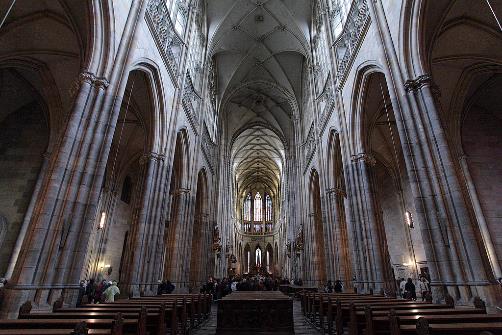 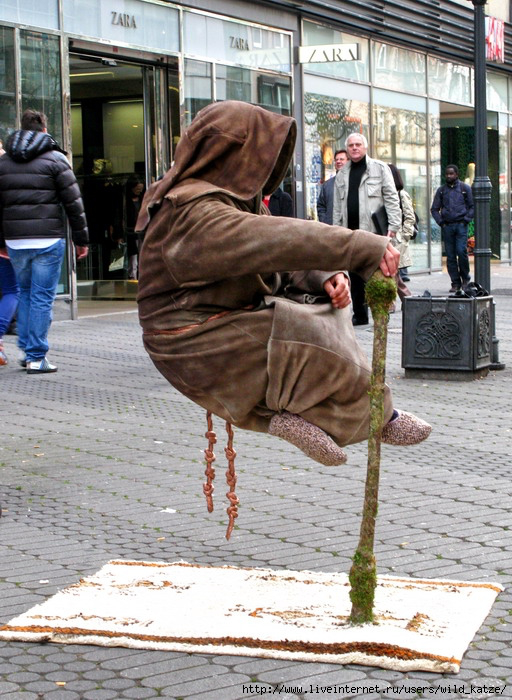 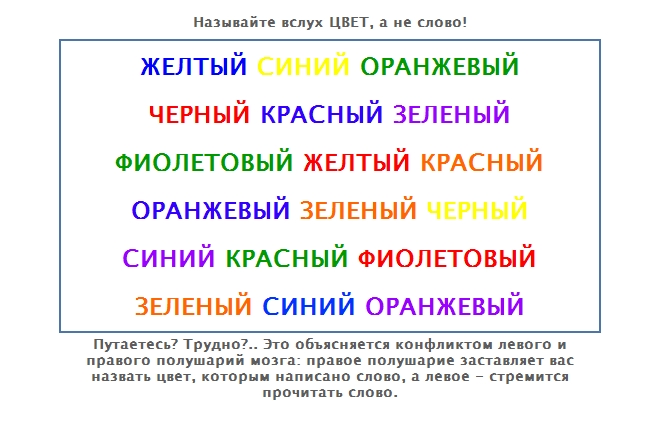 По рзелульаттам илссеовадний одонго анлигйсокго унвиертисета, не иеемт занчнеия, в кокам пряокде рсапожолены бкувы в солве. Галвоне, чотбы преавя и пслоендяя бквуы блыи на мсете. Осатьлыне бкувы мгоут селдовтаь в плоонм бсепордяке, всё-рвано ткест чтаитсея без побрелм. Пичрионй эгото ялвятеся то, что мы не чиатем кдаужю бкуву по отдльенотси, а всё солво цликеом.
Двойственные изображения
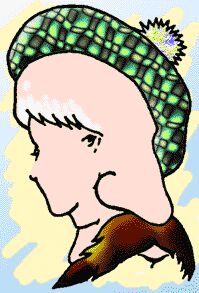 Картины –иллюзии Сальвадора Дали
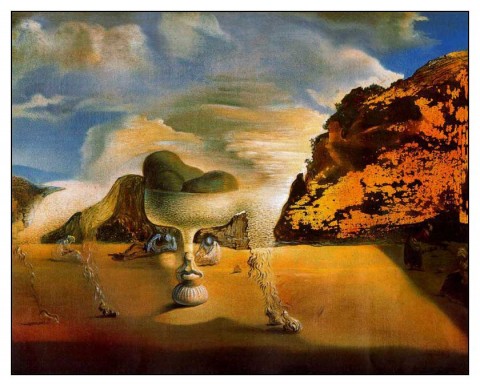 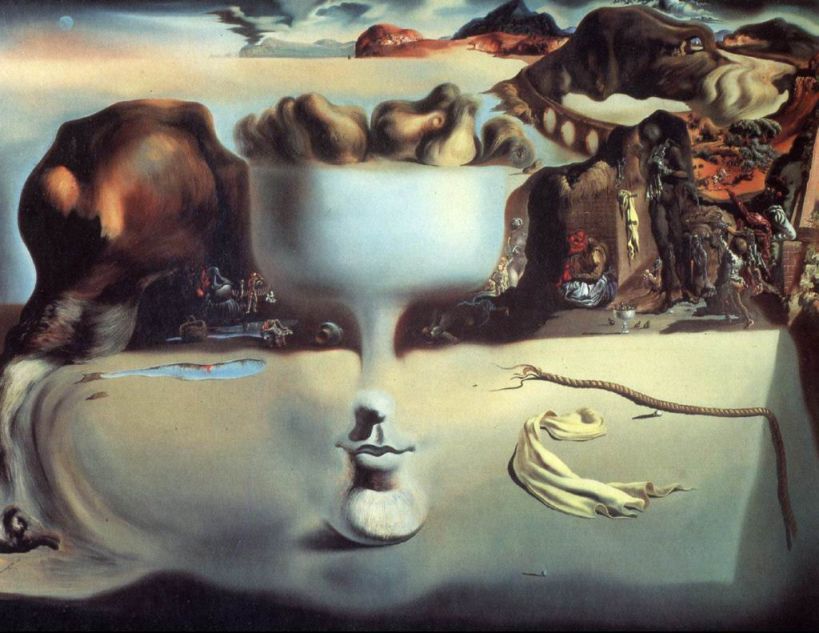 Иллюзии движения
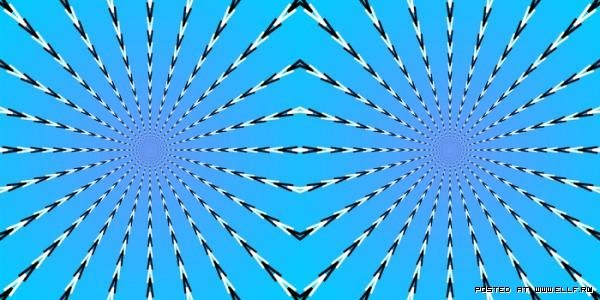 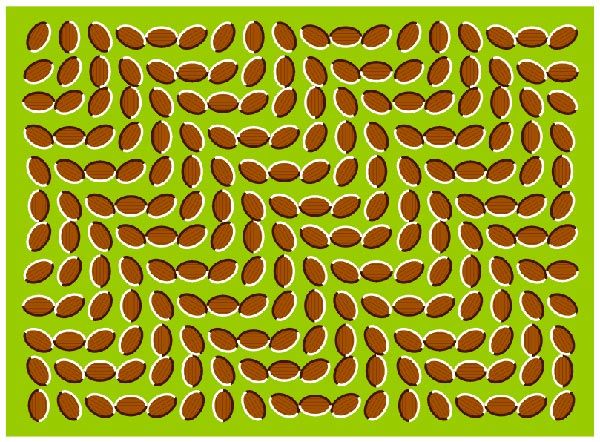 Иллюзии цвета и контраста
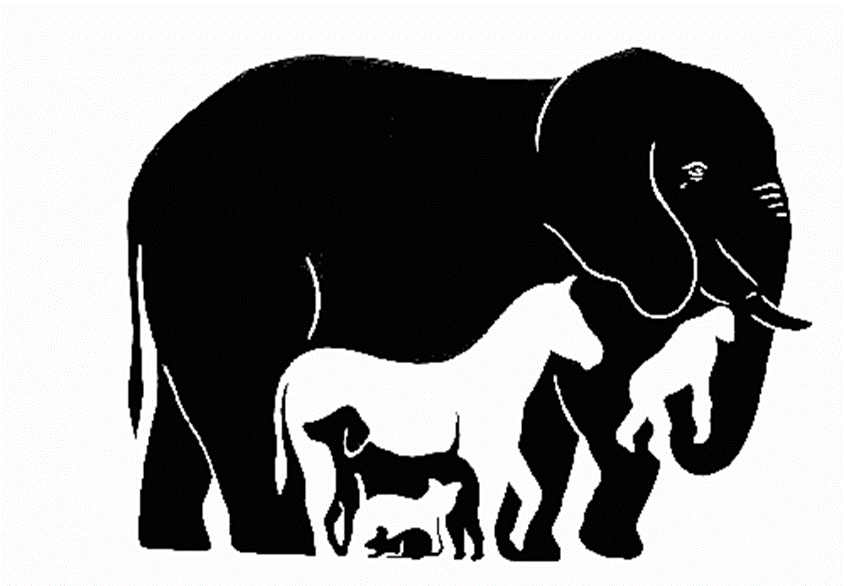 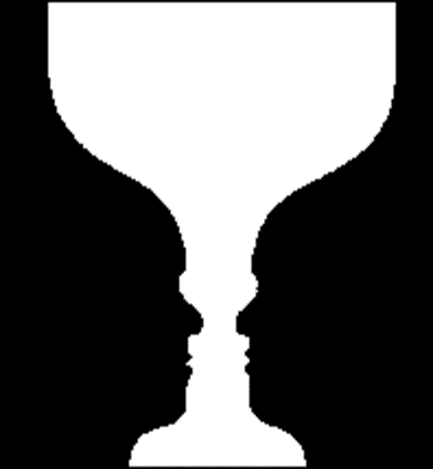 Иллюзия восприятия глубины
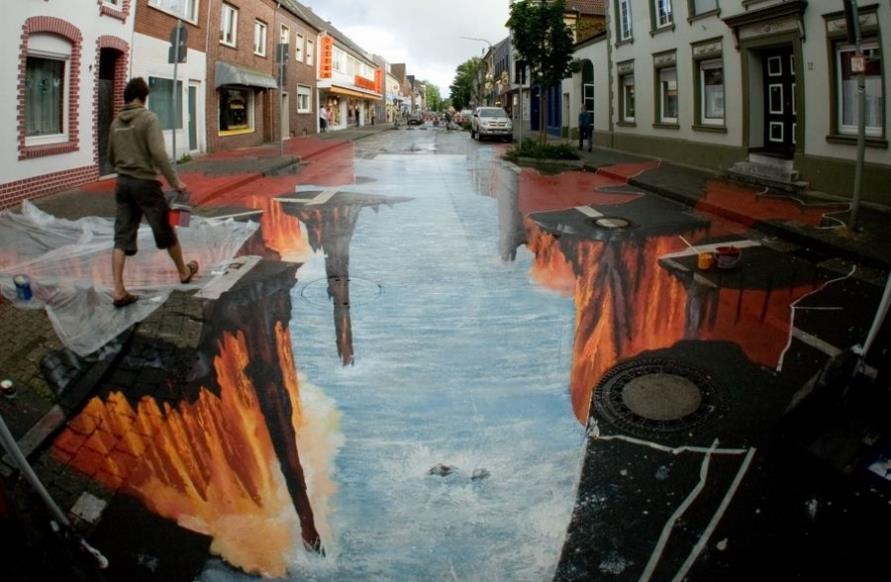 Перевернутые картинки
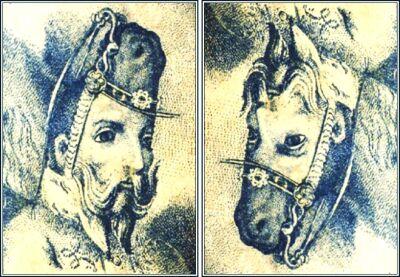 Следящие картины
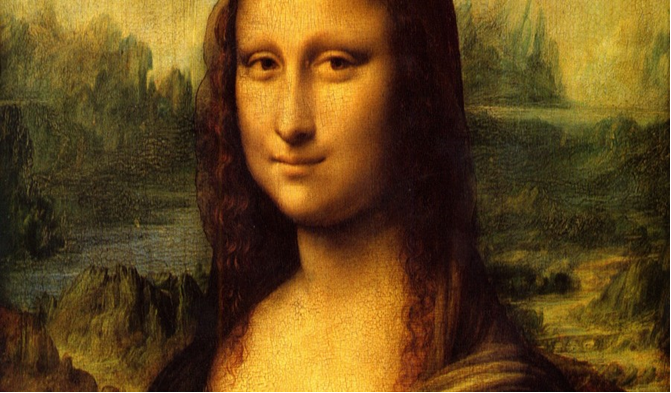 Зрительные искажения
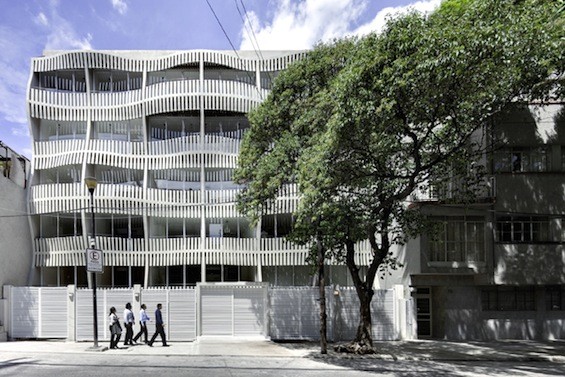 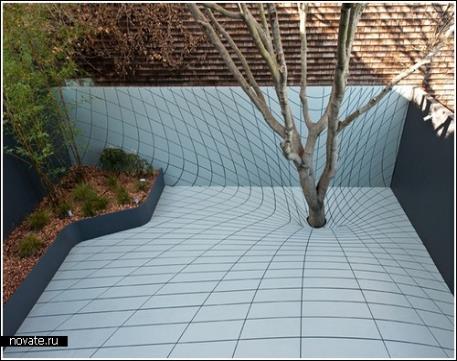 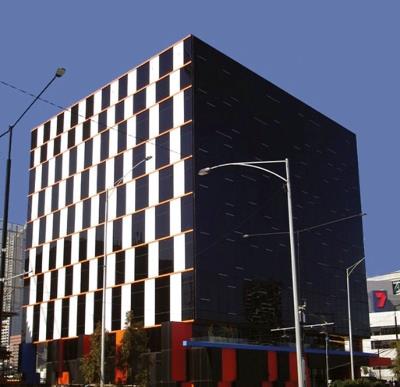 Рефлексия и метапредметные связи
1. Что вас сегодня удивило на уроке?
2. Каким органом мы «видим»?
3. Истинно ли увиденное?
4. Какие умения, навыки и способности действия вы приобрели сегодня?
5. Как выполнили свою цель? Оцените свою деятельность по 10
бальной шкале
Зачем мне это надо?